脸部的绘制
作业
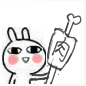 作业
做一个脸型的研究
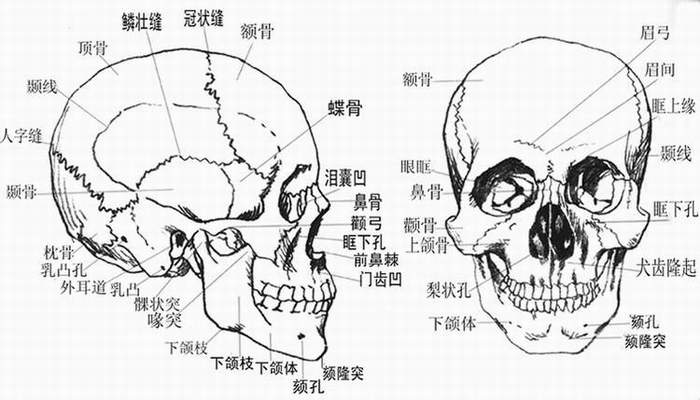 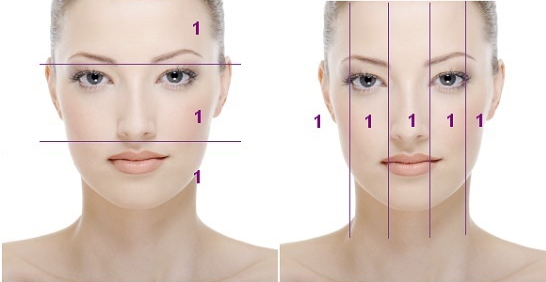 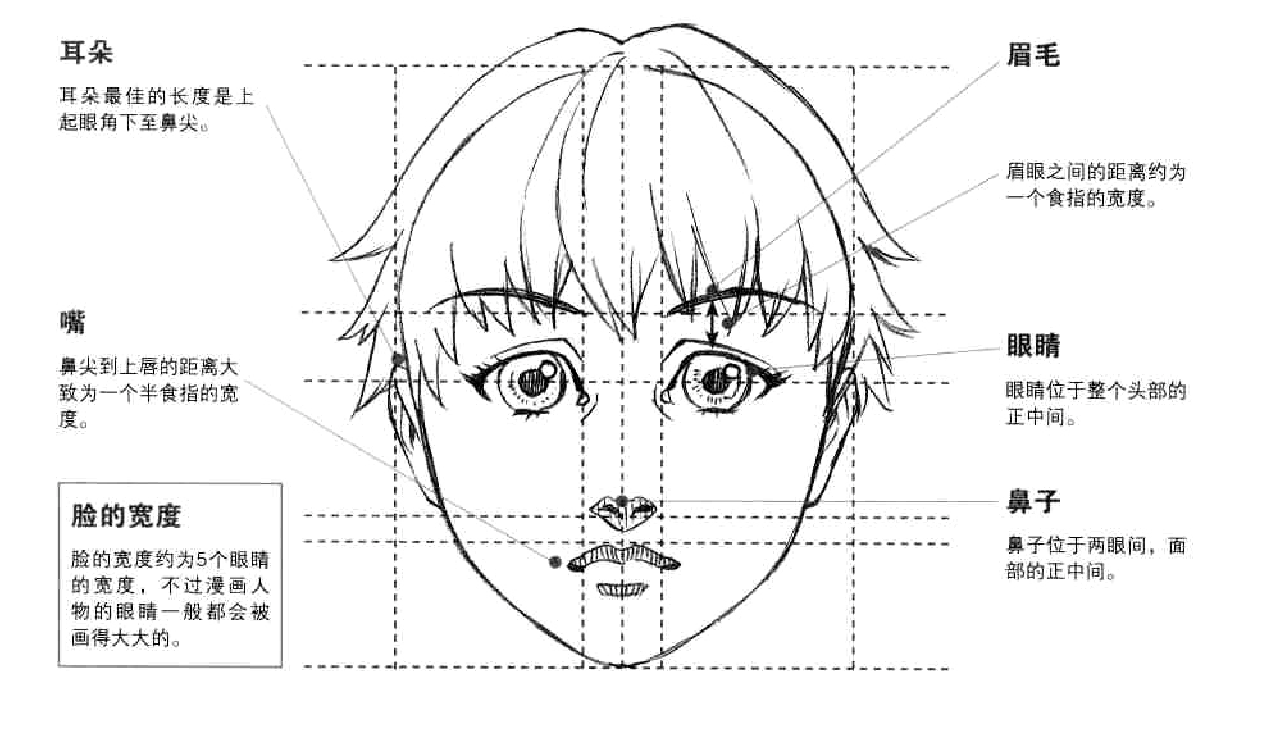 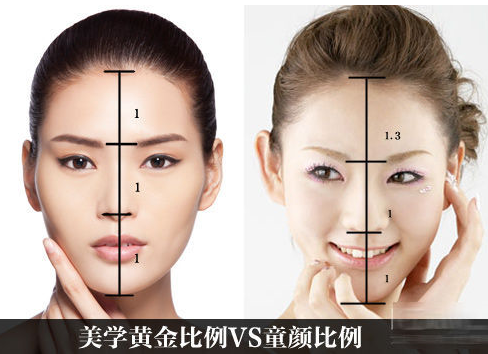 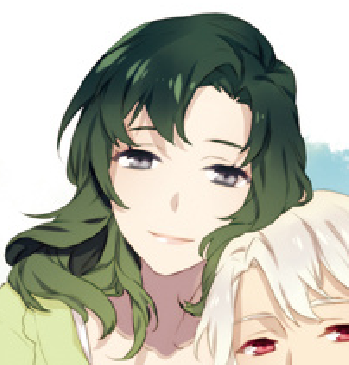 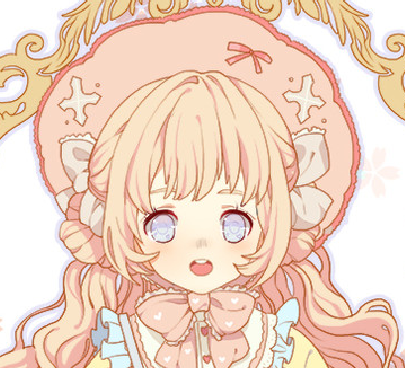 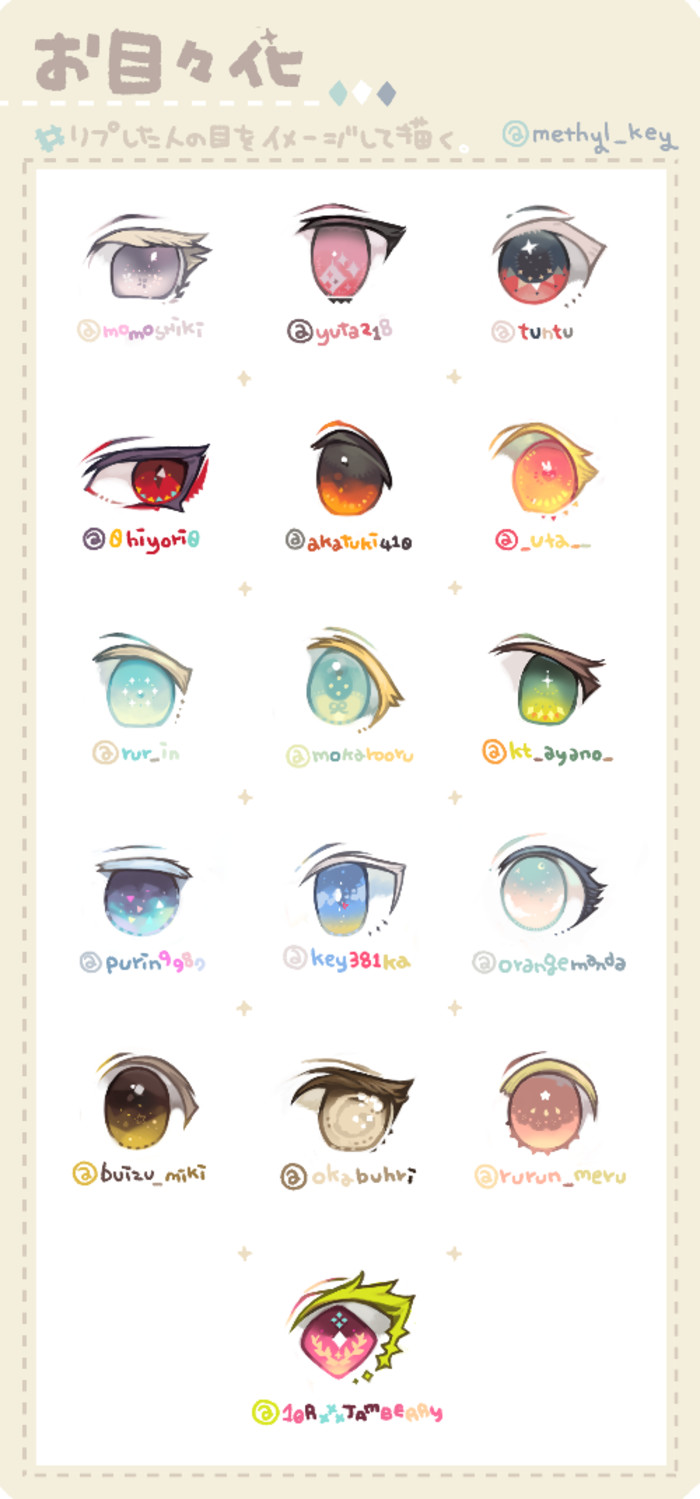 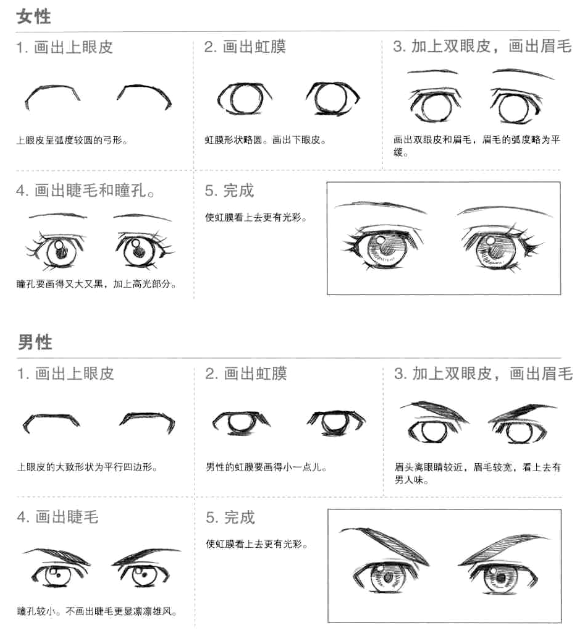 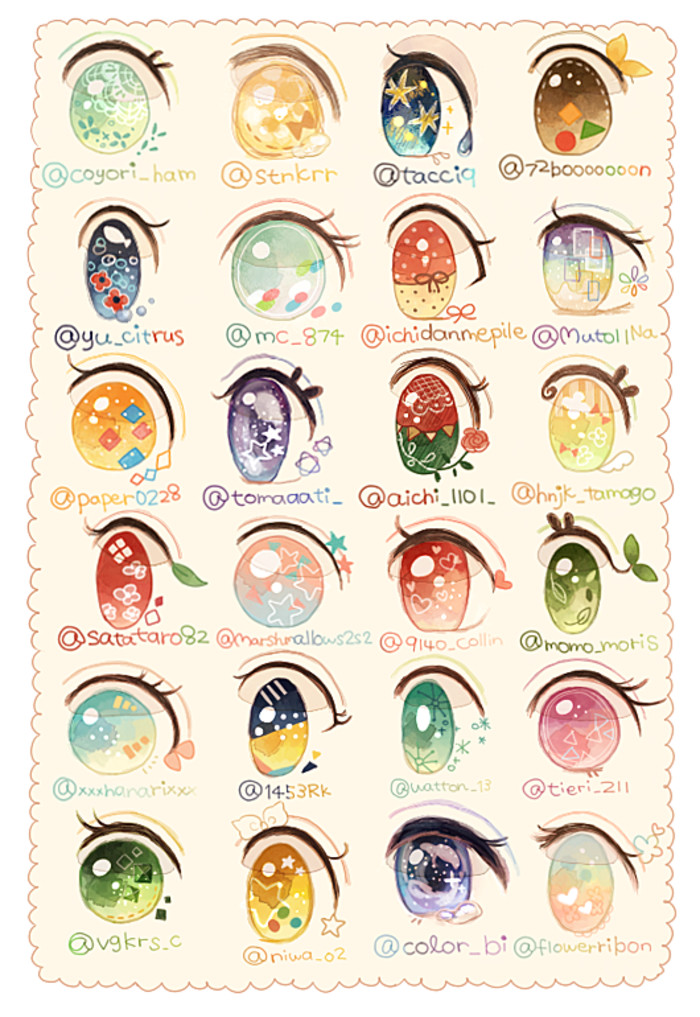 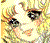 可以在眼睛里画一个宇宙
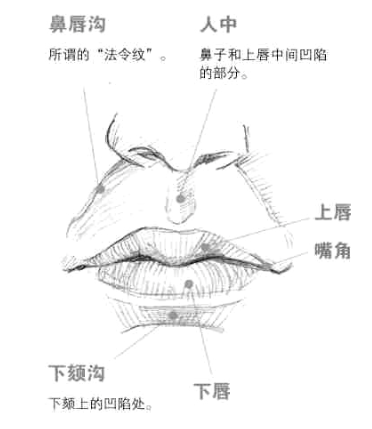 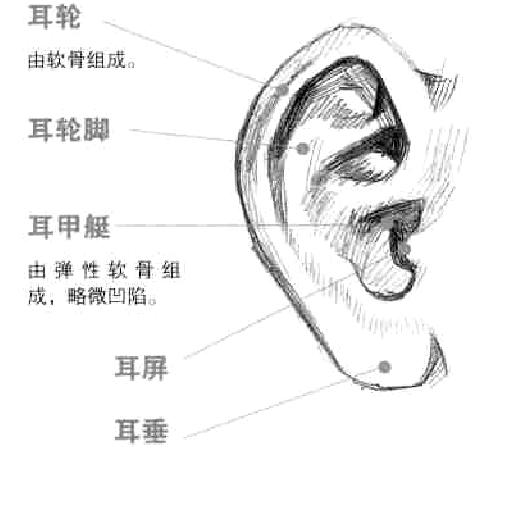 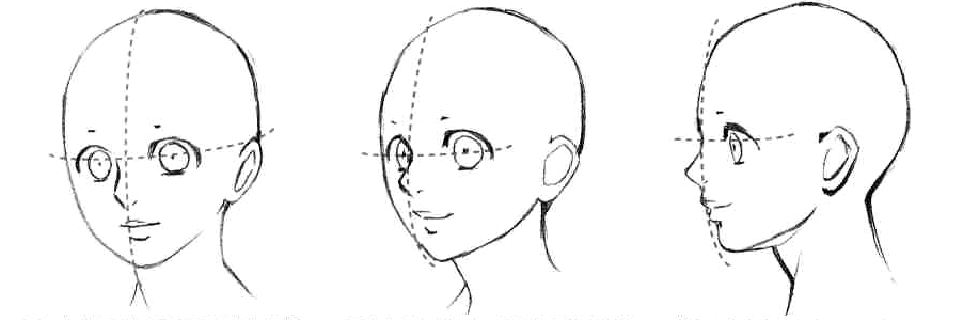 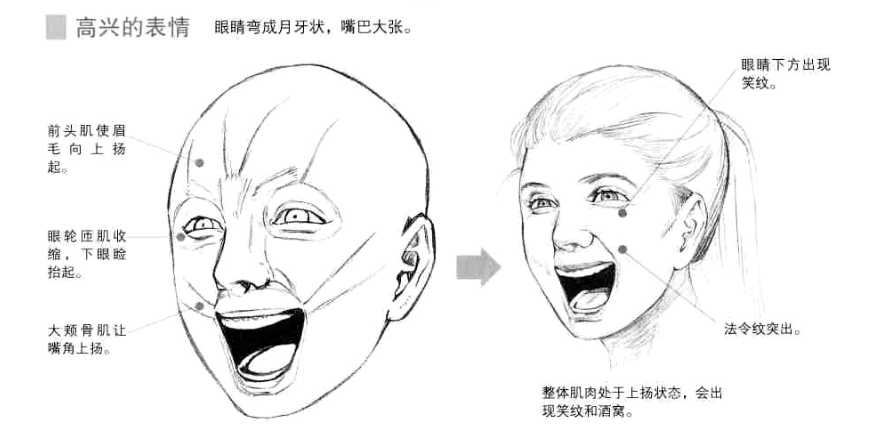 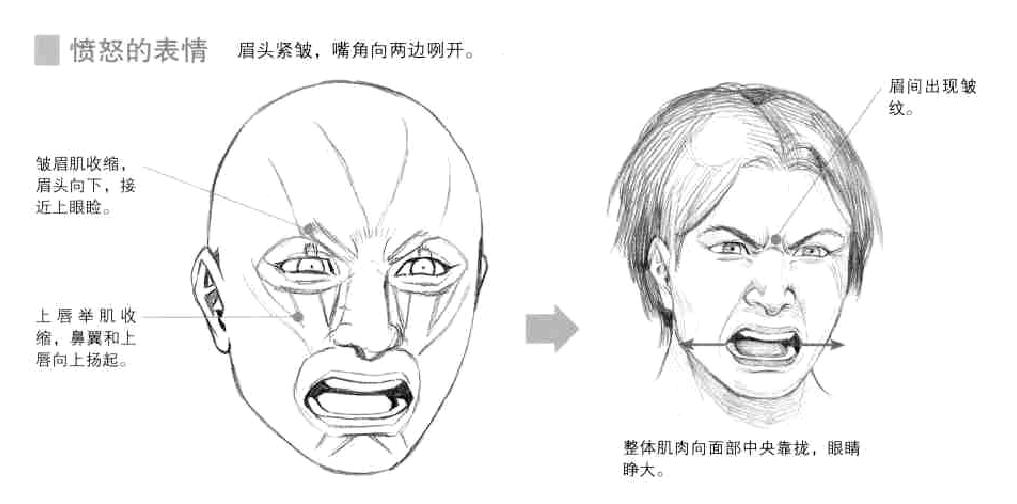 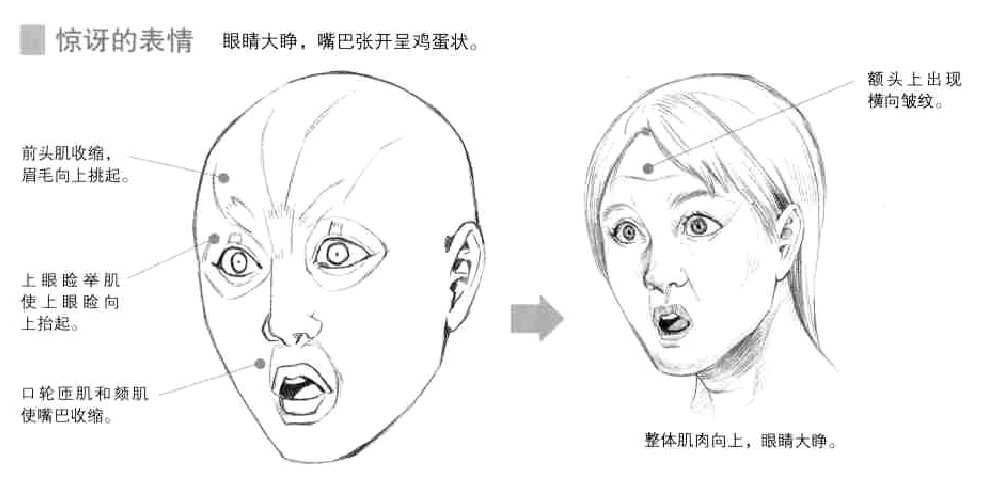 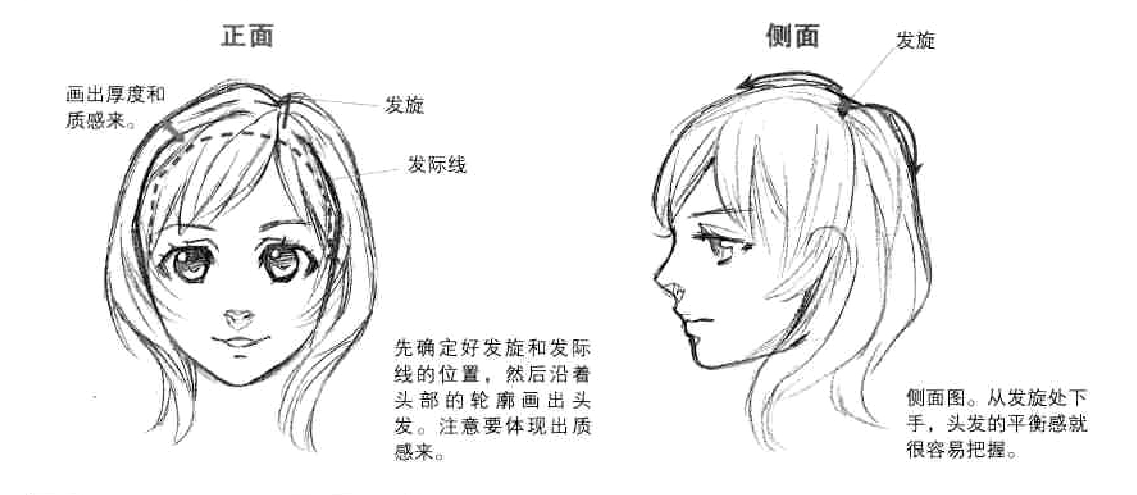